1
A száj nyálkahártyájának vizsgálata Stomato-onkológiai szűrés
Nagy Katalin DMD; PhD; Dsc
University of szeged
University of semmelweis
2
Szükséges, hogy a fogorvosok tudatosan és rendszeresen végezzenek és szervezzenek szűrést, kimondottan az ajak- és szájüregi rákra hajlamosító állapotokra (rendelet:51/1997. (XII. 18.) NM rendelet a kötelező egészségbiztosítás keretében igénybe vehető betegségek megelőzését és korai felismerését szolgáló egészségügyi szolgáltatásokról
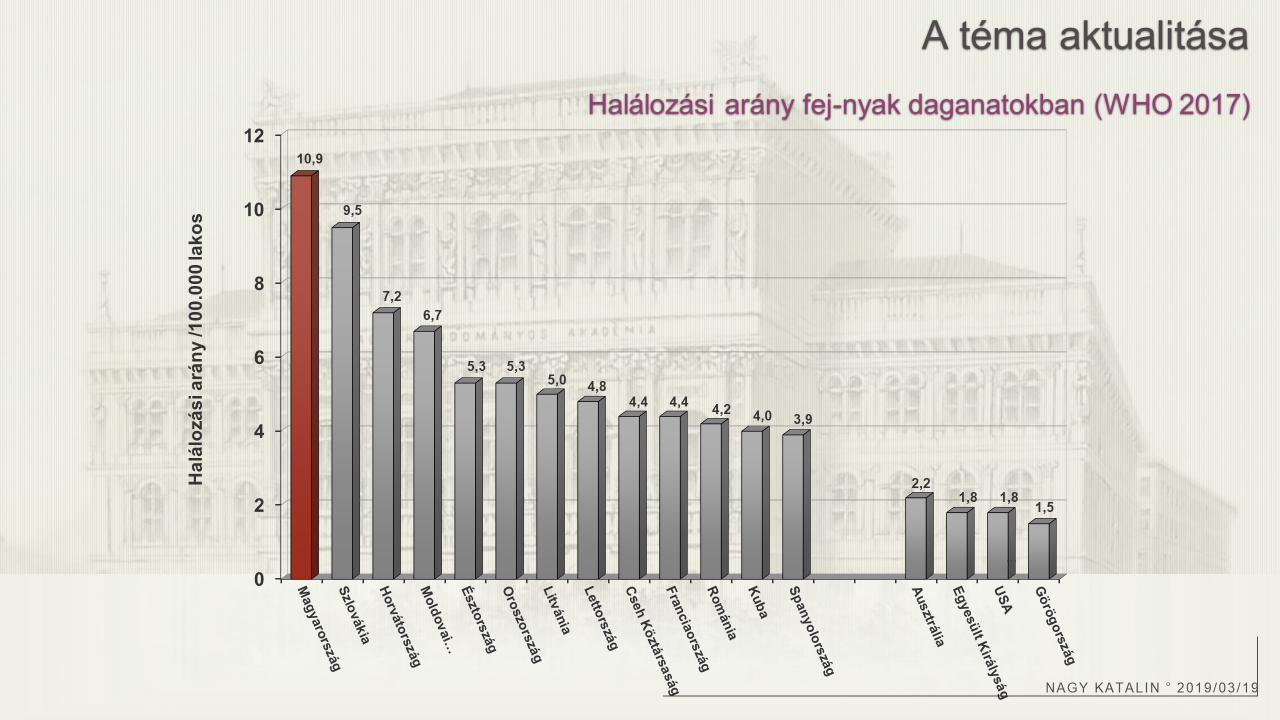 3
MIÉRT
?
4
PACIENS VIZSGÁLAT
Önvizsgálat
Professzionális vizsgálat
Orvos
Fogorvos
Dental hygiénikus
5
Vizsgálat szájnyálkahártya „betegségekben”
6
Vizsgálatok
Kórelőzmény (Anamnézis)
Általános
Száj-nyálkahártyára vonatkozóan
Klinikai vizsgálat
Szűrővizsgálat: stomato-onkológiai szűrés!
7
Anamnézis (általános)
Kórelőzmény: alapos, körültekintő
Kérdések:
Jelen panasz? (fő tünet)
Általános tünetek? (láz, levertség, fájdalom, hányás )
Megelőző betegségek, korábbi műtétek?
Általános betegségek? 
Milyen gyógyszereket szed a beteg? farmakológia anamnézis
Allergia, terhesség
Élvezeti szerek: dohányzás, alkohol, kávé (Mióta? Mennyit?)
Családi anamnézis (genetikai, daganatos betegek)
Foglalkozási anamnézis
Szociális anamnézis
8
Anamnézis (szájnyh-ra vonatkozóan)
Dohányzás
Alkoholfogyasztás
Napsugárzás
Genetikai hajlam
Életkor
Fizikai és kémiai ártalmak, légköri szennyezés
Fertőzés (HPV, EBV), immunszupresszió
Táplálkozási, étrendi szokások
Rossz szájhigiéne
Szisztémás betegségek(pl.: AIDS) gyógyszerfogyasztás
9
Vizsgálatok
Kórelőzmény (Anamnézis)
Általános
Száj-nyálkahártyára vonatkozóan
Klinikai vizsgálat
Szűrővizsgálat: stomato-onkológiai szűrés!
10
Klinikai vizsgálat
11
Klinikai vizsgálat
A szájüreg klinikai vizsgálata egyszerű, könnyű, mégis a szájüregi daganat az 5.,6. leggyakoribb rosszindulatú daganat.
A korai stádiumban felismert szájüregi daganat jól gyógyítható, hosszútávú túlélés érhető el.
Rendszeres fogorvosi szűrővizsgálat: félévenként. EKKOR: stomato-onkológiai szűrővizsgálat!
12
Klinikai vizsgálat
Eszközök: fogászati tükör, fa-lapoc
Fényforrás
Nagyító szemüveg
Orvosi hozzáállás!
13
Vizsgálatok
Kórelőzmény (Anamnézis)
Általános
Száj-nyálkahártyára vonatkozóan
Klinikai vizsgálat
Szűrővizsgálat: stomato-onkológiai szűrés!
14
Szűrővizsgálat-Korai felismerés
Preventív jellegű, panasz- és tünetmentes személyek esetében: inspectio, palpatio
Egyéni/szervezett (intézményi, munkahelyi, célcsoportos, más szűrővizsgálathoz kapcsolódóan)
15
KORAI FELISMERÉS!!!
KORAI FELISMERÉS!!!
17
Részletes klinikai vizsgálat
Intraoralis vizsgálat
Extraoralis vizsgálat
18
Intraoralis vizsgálat
Ajak
Buccalis nyálkahártya
Nyelv
Szájfenék
Kemény és lágy szájpad
19
Intraoralis vizsgálat
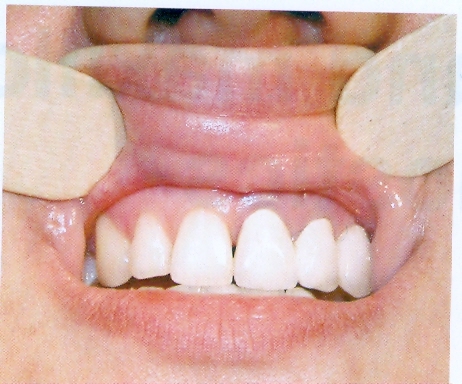 Ajak:
Alsó ajak, felső ajak (kéz, tükör)
Tapintás: mutató-, hüvelykujjkonzisztencia, fájdalom, méret, környezethez való viszony
Figyelni kell: fekélyek, pörkös területek, színbeli, textura-beli eltérések, ajkat kiemelő vagy beszűrő elváltozások
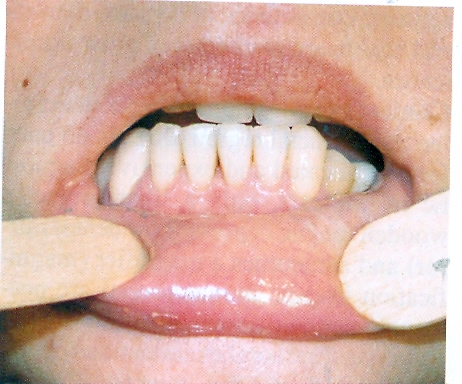 20
Intraoralis vizsgálat
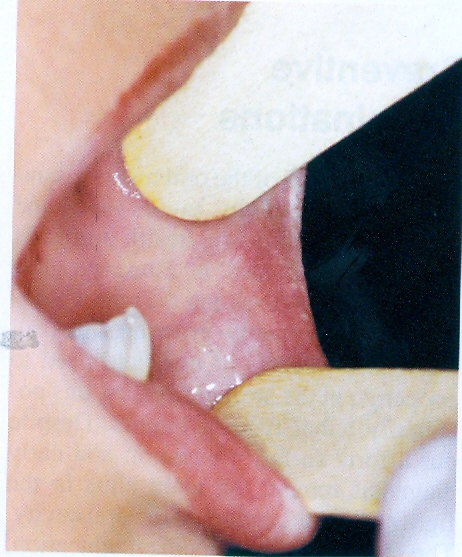 Buccalis nyálkahártya:
Comissurától a retromolaris régióig
Bidigitalis vagy bimanualis tapintás
Figyelmeztető jelek: 	
Fekélyek (traumás, tumoros)
Fehér léziók (leukoplakia, lichen oris, morsicatio)
Vörös területek (erythroleukoplakia)
Szövetszaporulatok
Beszűrődések, csomók
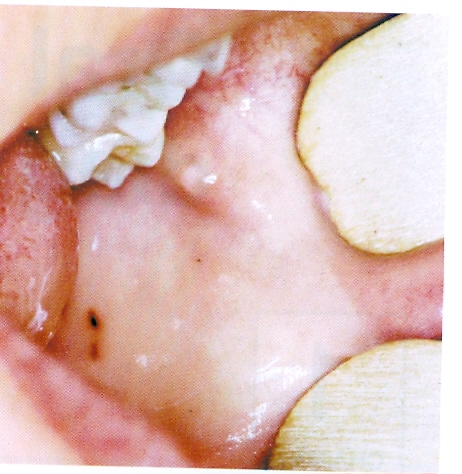 21
Intraoralis vizsgálat
Nyelv:
Gézlappal megfogható, kihúzható.
Nyelvcsúcs, nyelvhát, nyelv lateralis oldala, nyelvgyök, nyelv ventralis felszíne
Figyelmeztető jelek: 	
Asszimmetria
Nyelvpapillák változása
Vascularis, színbeli eltérések
Fekélyek
Szövetszaporulatok, fokozott elszarusodás, csomóképződéssel járó elváltozások
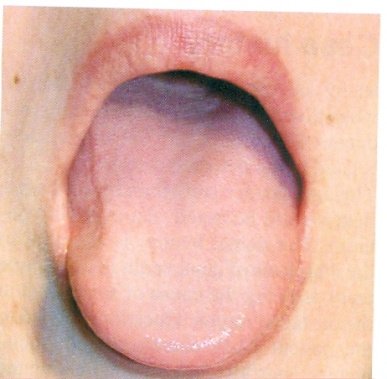 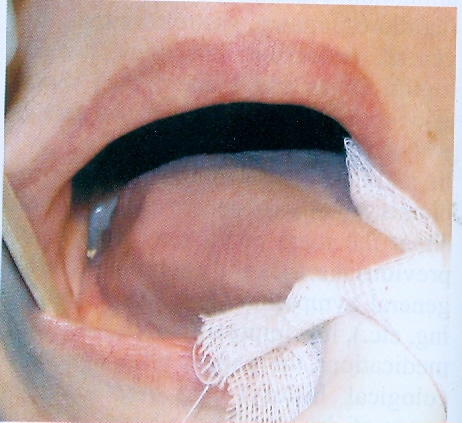 22
Intraoralis vizsgálat
Szájfenék:
Nyelvcsúccsal a szájpadlás megérintése
Bimanuális tapintás: intra-, és extraoralis tapintás
(nyálmirigy-gyulladás, lymphadenitis)
Submandibularis és sublingualis nyálmirigyek működése: nyomás, caruncula sublingualis
Figyelmeztető jelek: 
Ankyloglossia
Szájfenék bedomborodása (ranula, cysta)
Fekélyek, beszűrődések
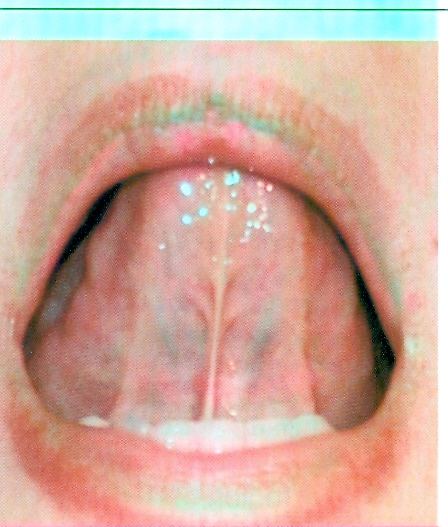 23
Intraoralis vizsgálat
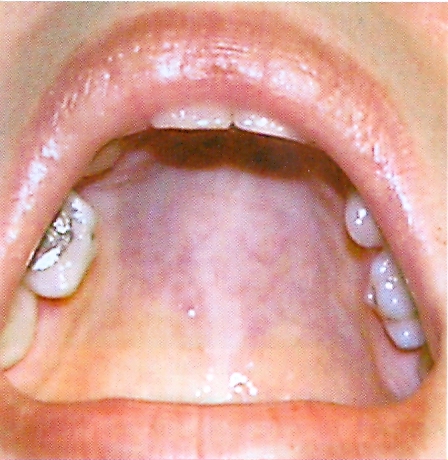 Kemény és lágy szájpad:
Fejet hátrahajtva vizsgálható
Figyelmeztető jelek:
Színbeli elváltozások (fehér léziók, vörös elváltozások)
Petechiák, haemorrhagiás elváltozások
Fekélyek
Bedomborodások: lágy- abscessus, gyulladás, rugalmas- nyálmirigy, kemény- csont eredetű
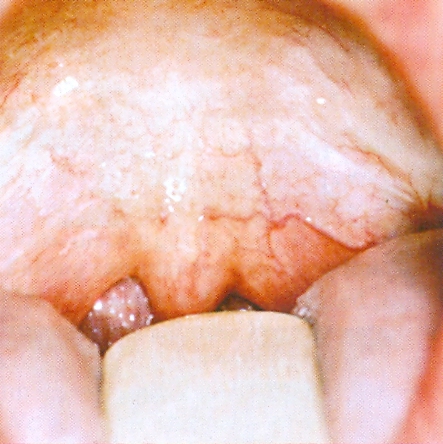 24
Klinikai vizsgálat (intra-orális)
25
Extraoralis vizsgálat
Már amikor a beteg belép az ajtón!
Orofacialis régió
Submandibularis, submentalis és perimandibularis régió
Periauricularis régió
Occipitalis régió
Nyaki régió
Supraclavicularis régió
26
Extraoralis vizsgálat
Orofacialis régió:
Arcforma: aszimmetria
Bőrszín
Bőr tapintása
Fej, nyak, szemhéjak, szem, orr, fül, ajkak
27
Extraoralis vizsgálat
Submandibularis, submentalis, perimandibularis régió:
Fej előre, lefelé hajtva
Beteg háta mögül bimanualisan
Figyelmeztető jelek:
Nyirokcsomók, nyálmirigyek
Duzzanat, fájdalom
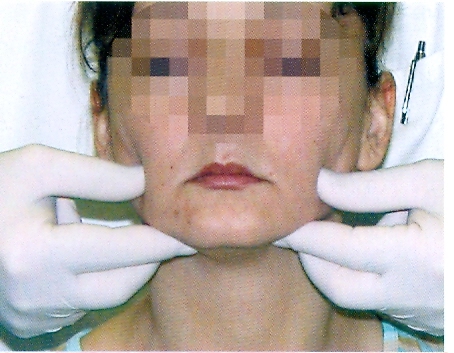 28
Extraoralis vizsgálat
Periauricularis régió:
Szemből, hátulról
TMI vizsgálata: szájzáráskor és mozgatás közben
Figyelmeztető jelek:
TMI: diszfunkció
Parotis: gyulladás, tumor
Retroauricularis nyirokcsomók
Bőrelváltozások: basalioma
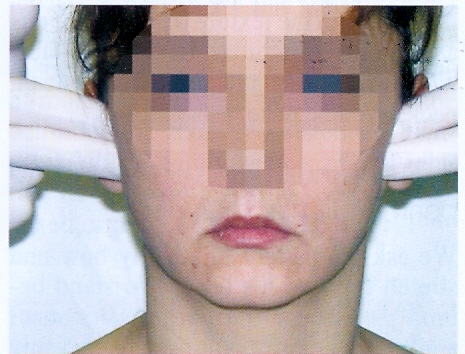 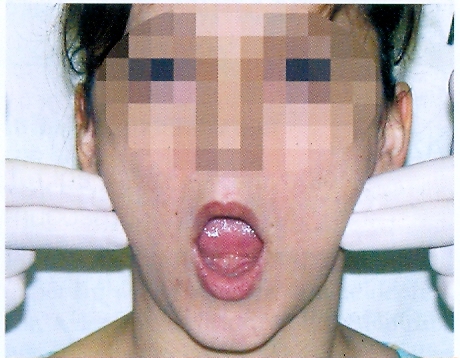 29
Extraoralis vizsgálat
Occipitalis régió:
Beteg fejét előre, lefelé hajtva vizsgálható
Bidigitálisan vagy bimanuálisan
Figyelmezető jelek: 
Fájdalmas vagy fájdalmatlan nyirokcsomók(infectio vagy malignomák, lymphoma)
30
Extraoralis vizsgálat
Nyaki régió:
A beteg mögül vagy oldalról
M.sternocleidomastoideus tapintása és a mélyebb nyaki képletek tapintása
Pajzsmirigy tapintása
Figyelmeztető jelek: 
Fájdalmas nyirokcsomók- infectio
Fájdalmatlan nyirokcsomók: malignomák- metastasis, lymphomák
Egyéb:cysták
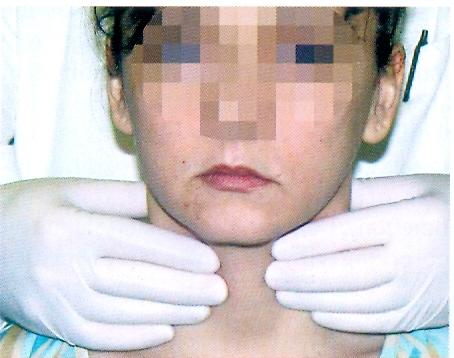 31
Extraoralis vizsgálat
Supraclavicularis régió:
Anatómiai határok: nyak alsó területe, clavicula, m. sternocleidomastoideus
Fontos: a m. sternocleidomastoideustól lateráliasan eső terület vizsgálata
Bimanualisan
Figyelmeztető jelek:
Cysta (puha tapintatú) 
fájdalmas és fájdalmatlan nyirokcsomók
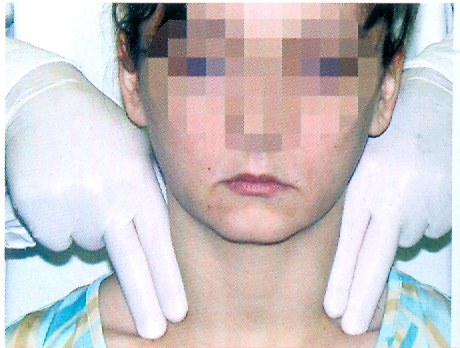 32
Kiegészítő vizsgálatok
33
Kiegészítő vizsgálatok
Laboratóriumi vizsgálatok
Mikrobiológiai diagnosztika
Szövettani vizsgálat
Citológiai vizsgálat
Hematológiai vizsgálat
Allergológiai vizsgálat
Immunológiai vizsgálat
Képalkotó vizsgálatok
Nyálmirigy vizsgálat
34
Kiegészítő vizsgálatok
Laboratóriumi vizsgálat:
Hematológiai, szerológiai, virológiai, mikológiai, szövettani, bakterológiai vizsgálat
Vérvizsgálat: anaemia, leukopenia, myeloma, leukémia, DM
Szérumvizsgálat: vas, folsav, B12-vitaminszint, rheumás faktorok, HSV, EBV, HIV, SLE, mumps, varicella
35
Kiegészítő vizsgálatok
Mikrobiológiai diagnosztika:
Bakteriális: mintavételi tubussal
Virológiai: laborértékek időbeli változása
Elektronmikroszkópos vizsgálat
Vírus-antigének kimutatása
Mikológia:
Candida albicans: normál flórában is,de patogénekké is válhatnak
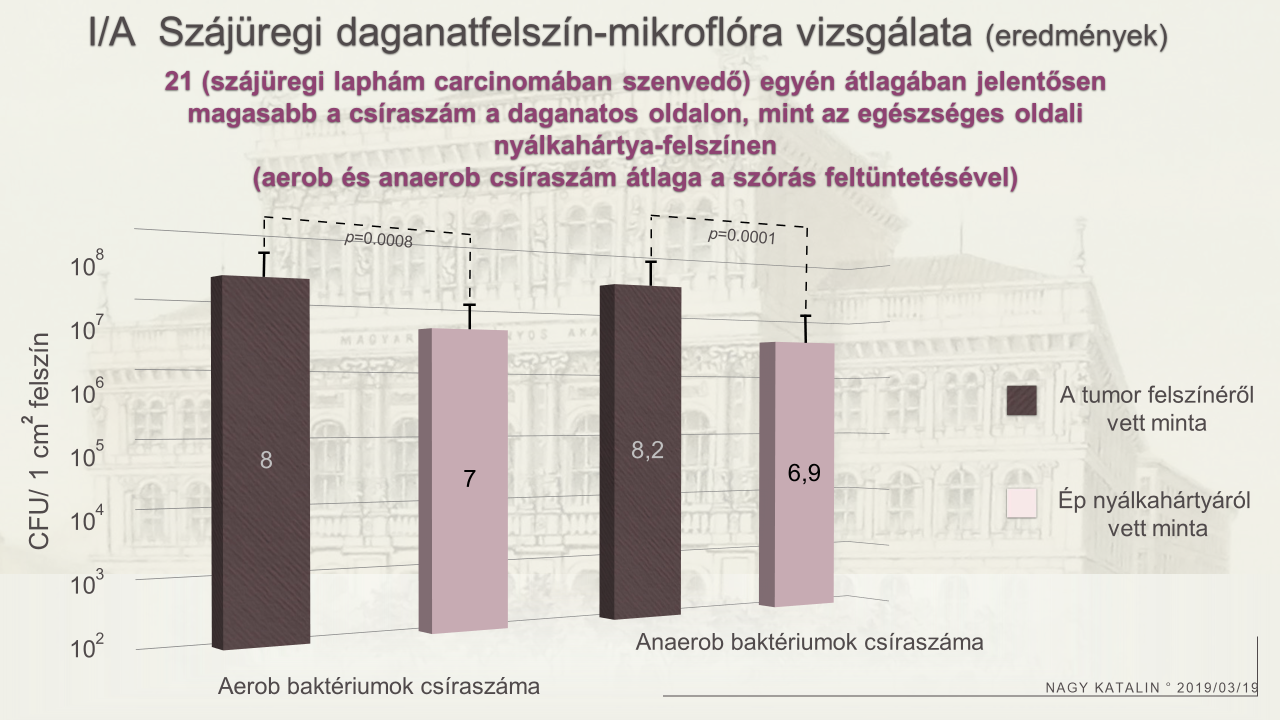 36
37
Kiegészítő vizsgálatok
Biopsia: próbakimetszés
Típusai: 
Incisiós biopsia
Excisiós biopsia
„punch” biopsia (köRtrepán): nehezen hozzáférhető területről, kis részletet
Explorációs biopsia: terület sebészi feltárásávalpl.: sinus maxillarisból csontablakon keresztül
Fagyasztott metszet: intraoperatív módszergyors, azonnali információ daganat határairól, tulajdonságáról
Tűbiopsia (aspirációs cytológia)nyálmirigy, nyirokcsomó, cysta
38
Kiegészítő vizsgálatok
Szövettani vizsgálat:
Szövettani verifikáció
Benignus, malignus elváltozás
Terápia megítélése
Szükséges:
Ismeretlen eredetű krónikus fekélyek
Fehér léziók
Színbeli eltérések
Szövetszaporulatok 
Nem gyógyuló krónikus gyulladások
Feltételezett praemalignus ,malignus elváltozások
39
Kiegészítő vizsgálatok
Képalkotó diagnosztikai vizsgáló módszerek:
Röntgendiagnosztika
Szcintigráfia 
Ultrahang-diagnosztika
Komputertomográfia
Mágneses rezonancia vizsgálat
Pozitronemissziós vizsgálat
40
Kiegészítő vizsgálatok
Nyálmirigyet vizsgáló módszerek:
Nyálelválasztás mértéke
Szialometria, szialokémia
Szialográfia
Kisnyálmirigy- biopsia
41
Betegkövetés
42
DOKUMENTÁCIÓ!
Kórlap
Számítógépes adatfeldolgozás
Fotódokumentáció: monitorozás, esetbemutatás
43